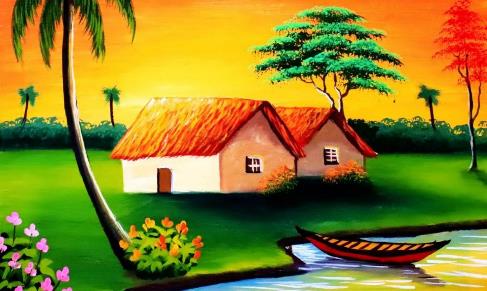 আজকের পাঠে সবাইকে
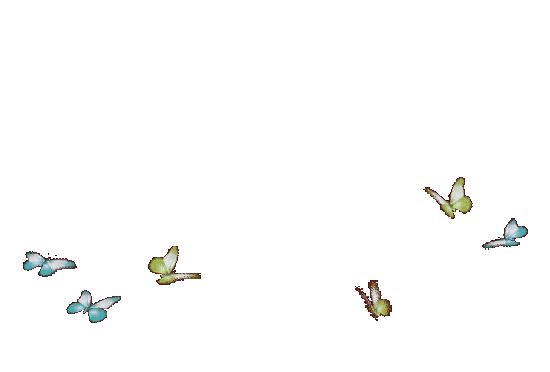 শুভেচ্ছা
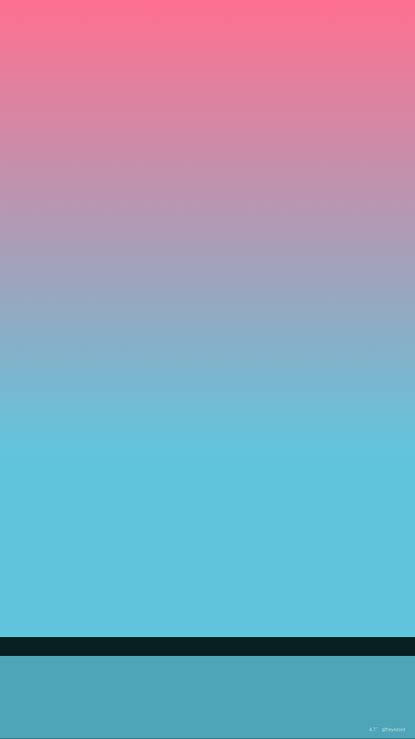 শিক্ষক পরিচিতি
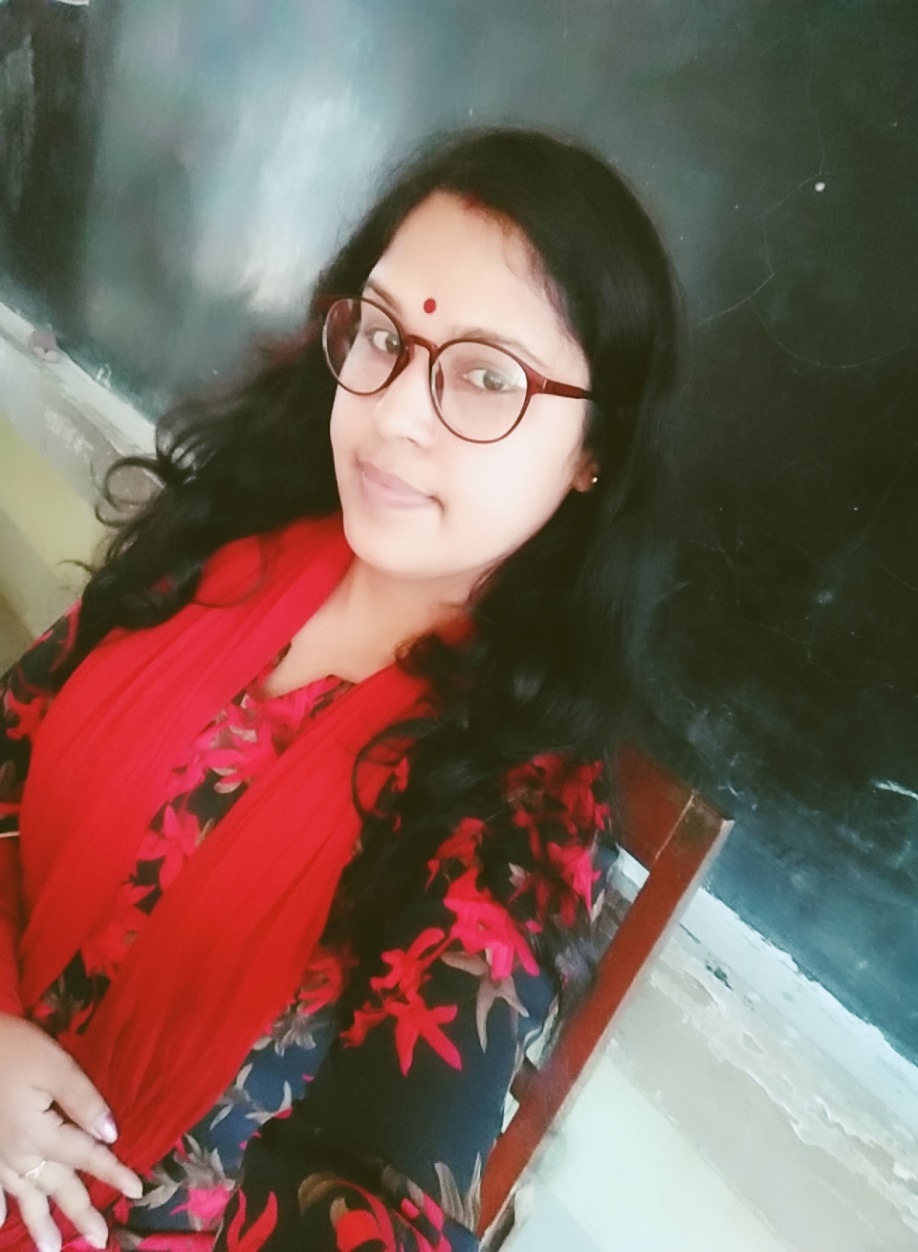 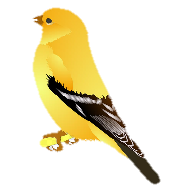 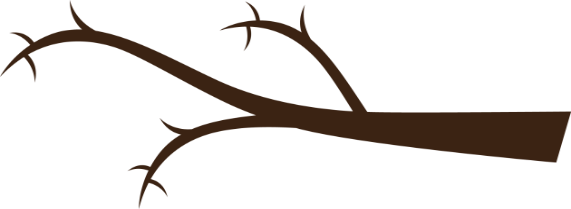 লিপি  রানী  শর্মা
সহকারী শিক্ষক 
মাধবপুর সরকারি প্রাথমিক বিদ্যালয়।
ছাতক , সুনামগঞ্জ।
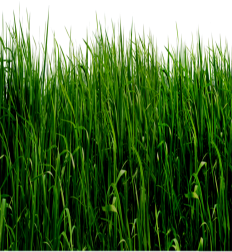 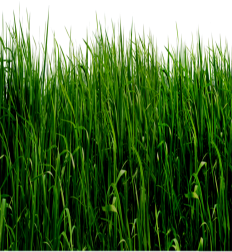 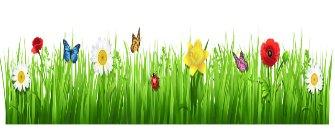 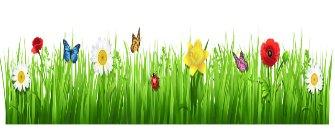 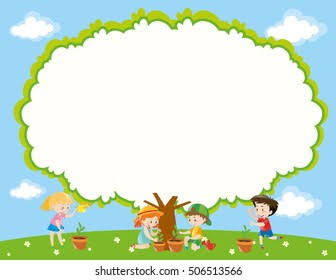 পাঠ পরিচিতি
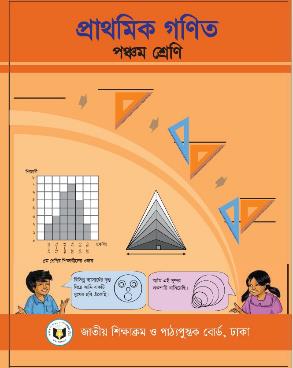 শ্রেণি : পঞ্চম 
বিষয় : প্রাথমিক গণিত 
পাঠ :  ভগ্নাংশ 
পাঠ্যাংশ : অপ্রকৃত ও মিশ্র ভগ্নাংশ
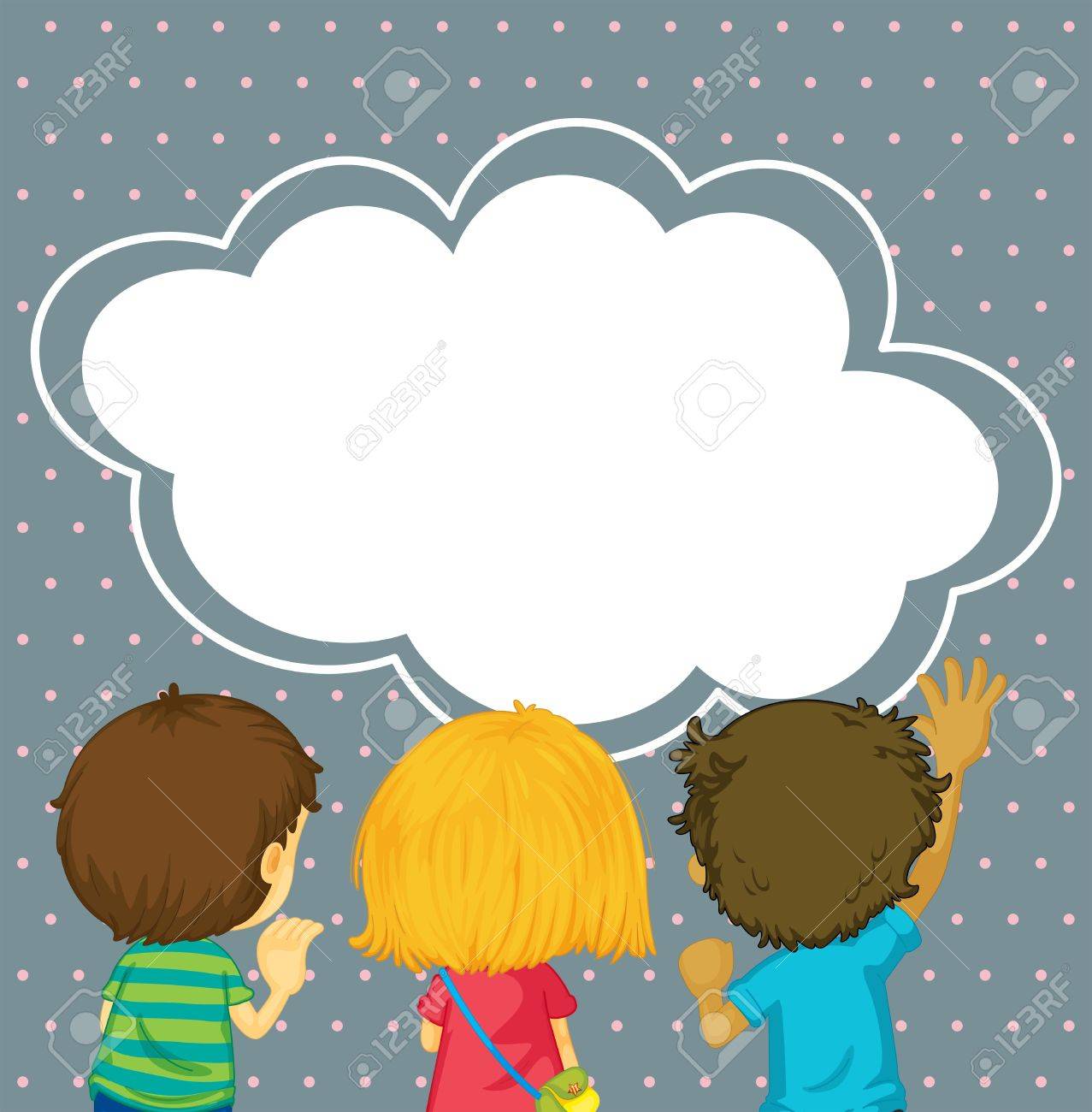 শিখনফল
১৩.৩.১
অপ্রকৃত ভগ্নাংশকে মিশ্র ভগ্নাংশে এবং মিশ্র ভগ্নাংশকে অপ্রকৃত ভগ্নাংশে প্রকাশ করতে পারবে।
১৩.৩.২
প্রকৃত, অপ্রকৃত ও মিশ্র ভগ্নাংশ 
কী তা বলতে ও উদাহরণ দিতে পারবে
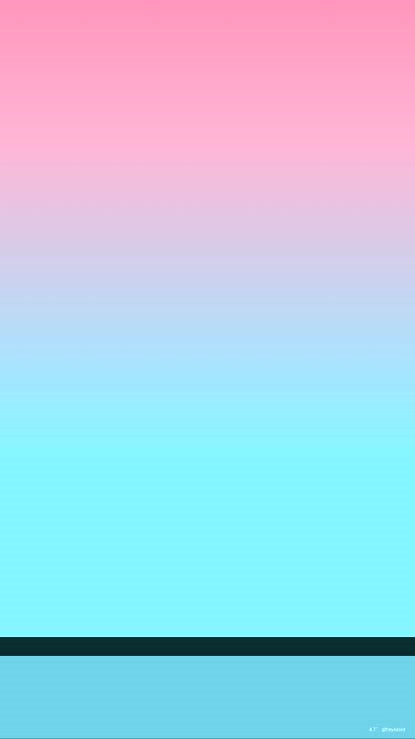 এসো কিছু ছবি দেখি
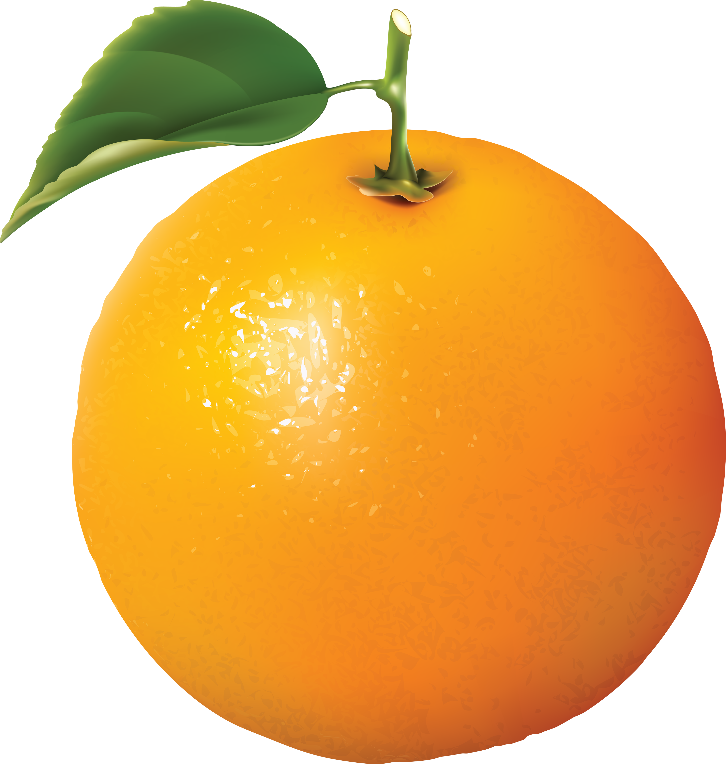 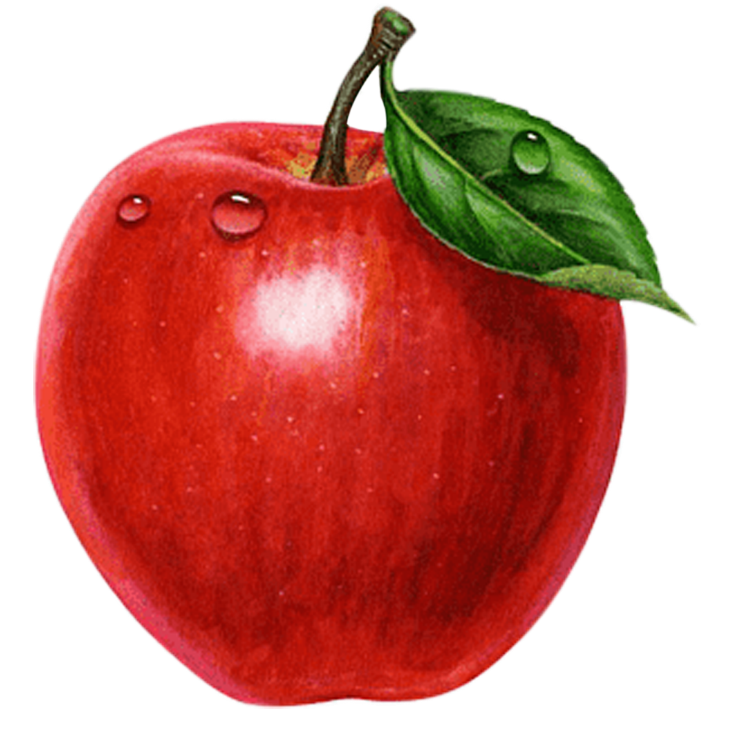 ১টি কমলা              ১
১টি আপেল              ১
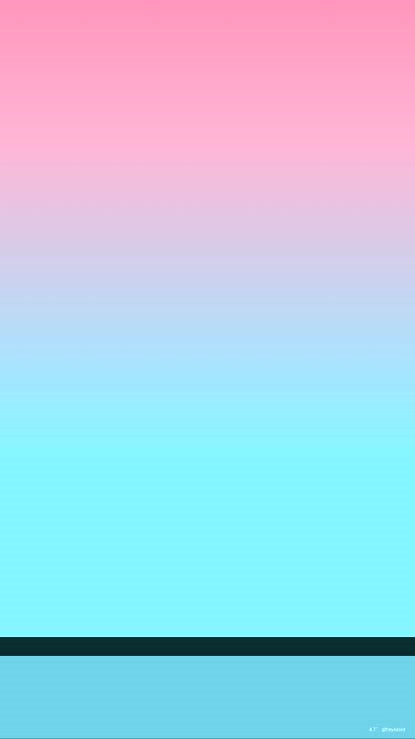 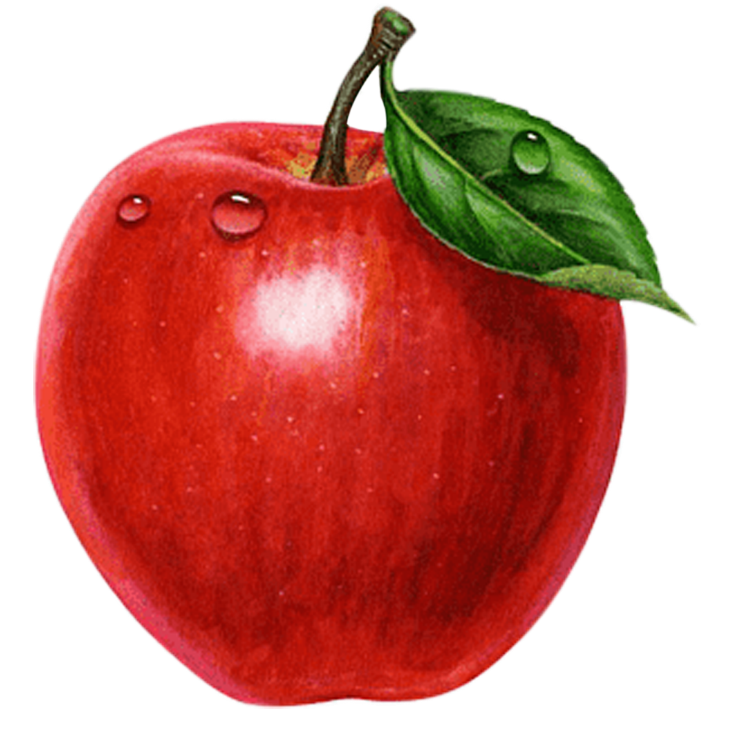 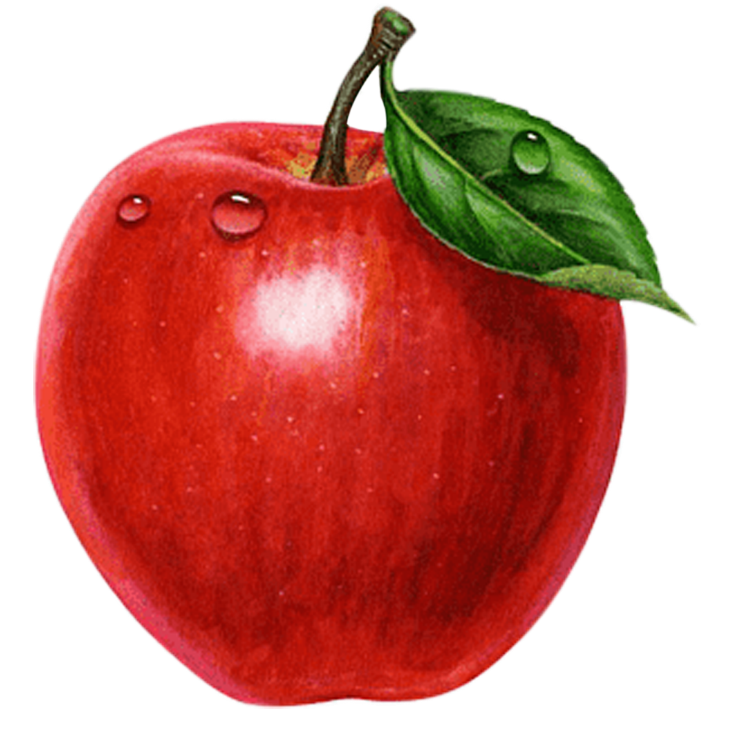 লব
এখানে হর বড় এবং লব ছোট
হর
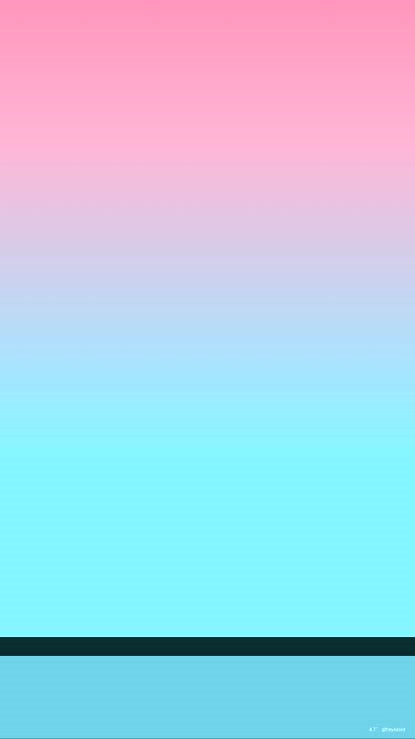 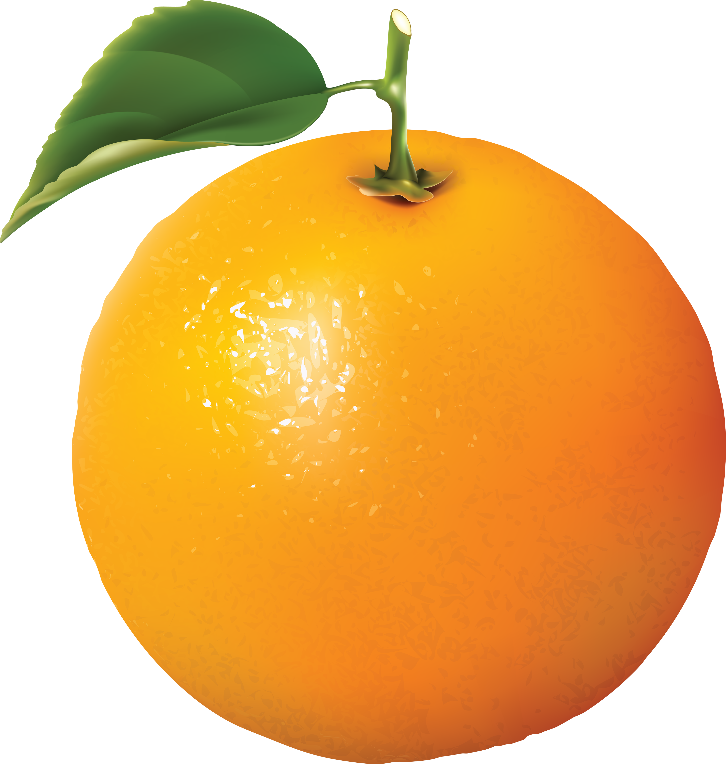 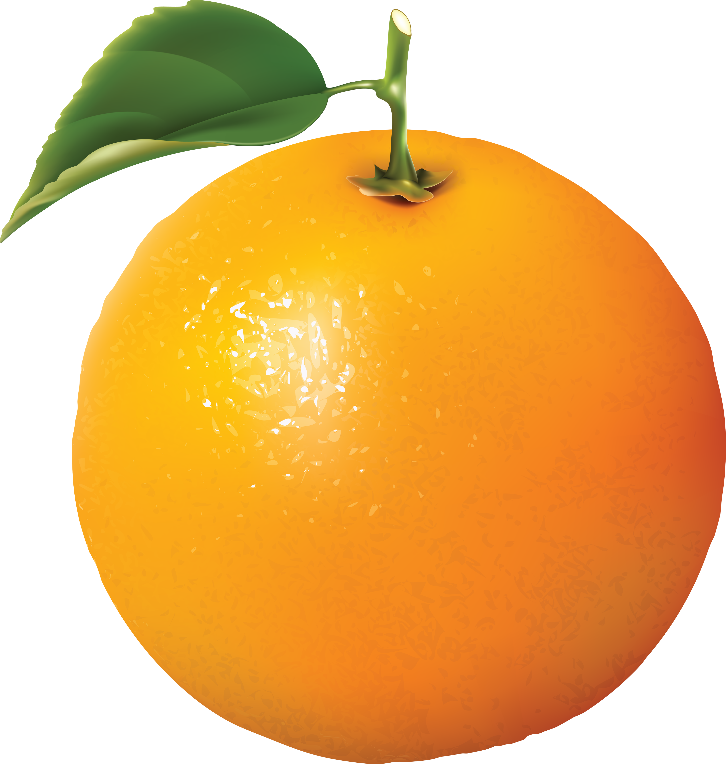 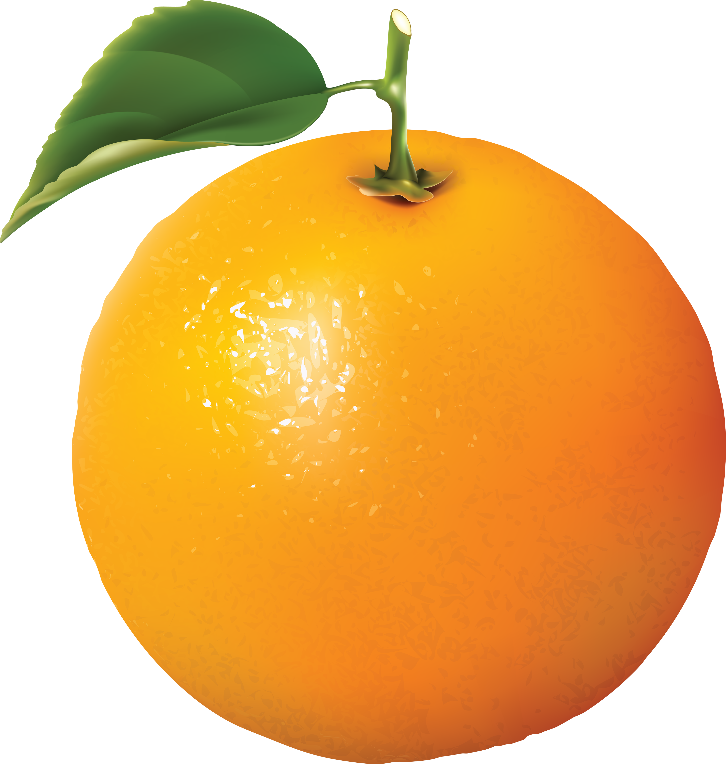 লব
এখানেও হর বড় এবং লব ছোট
হর
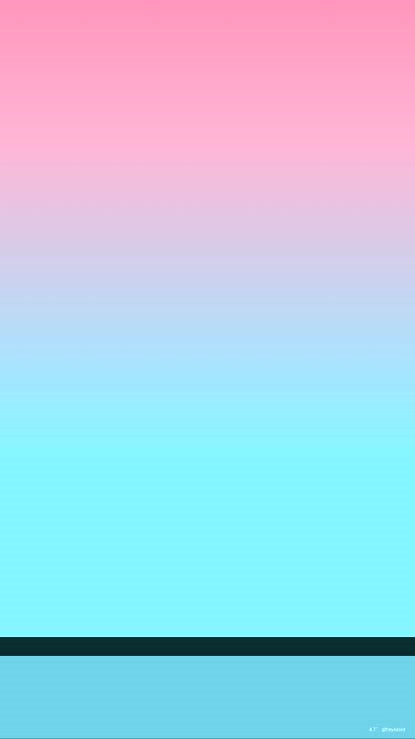 তাহলে আমরা বলতে পারি, প্রকৃত ভগ্নাংশ কী?
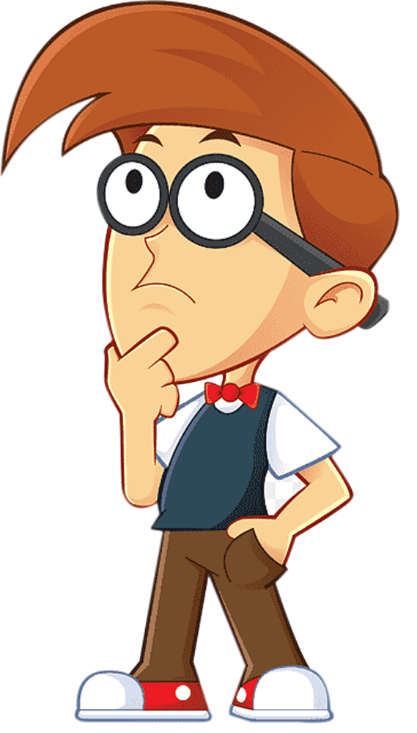 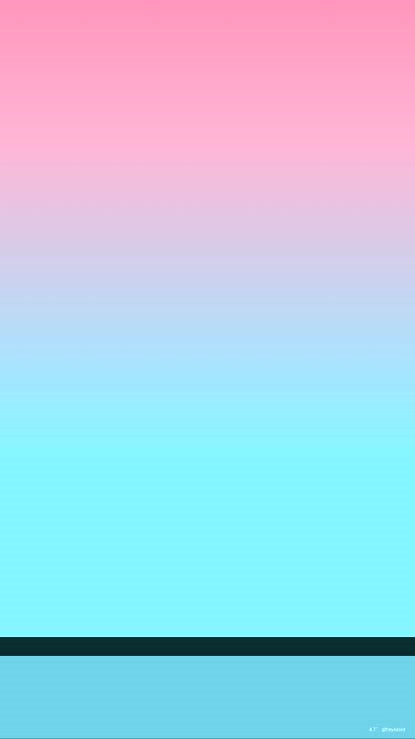 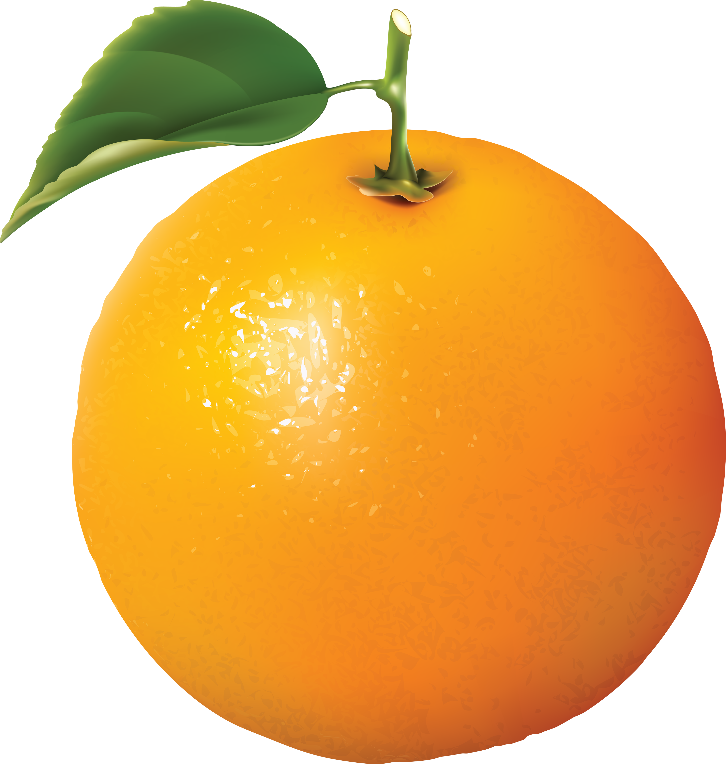 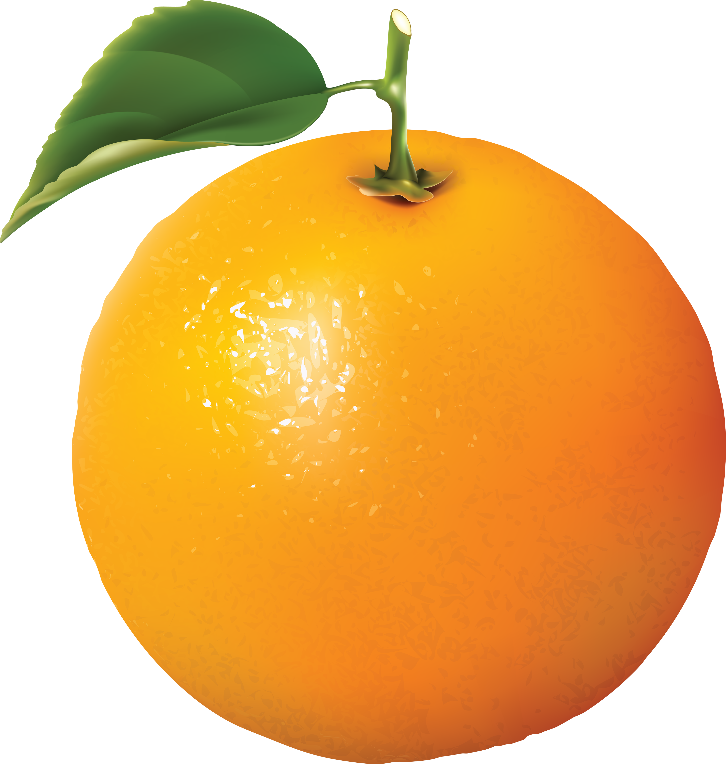 লব
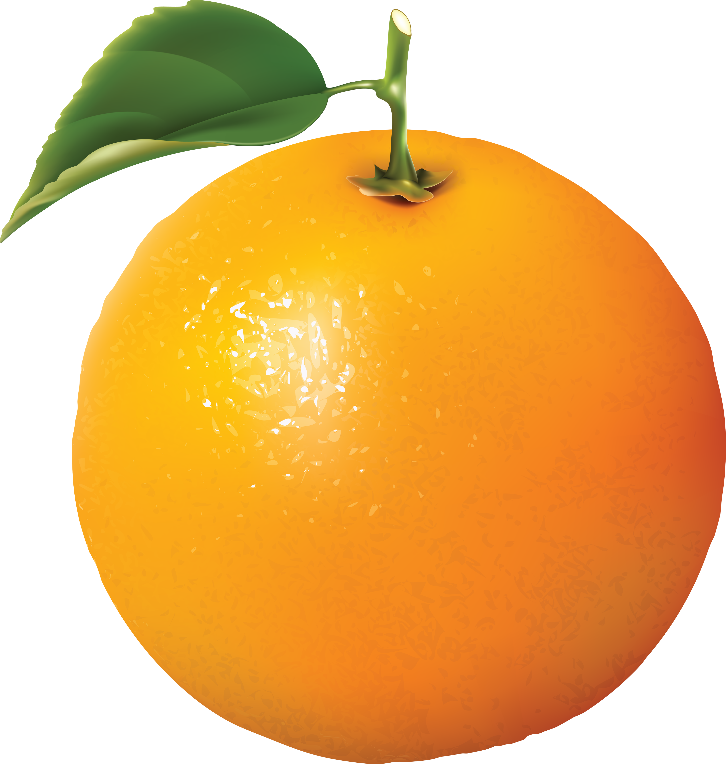 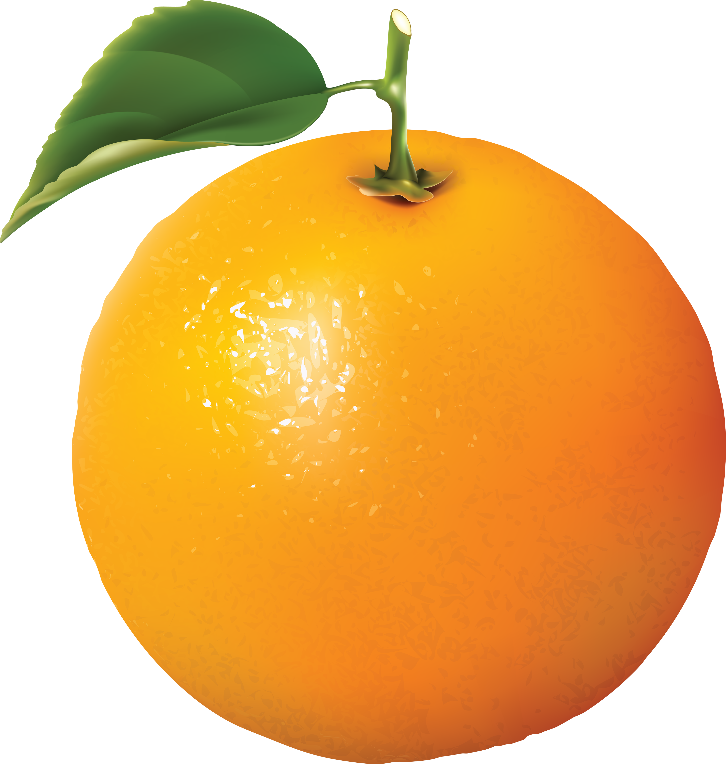 হর
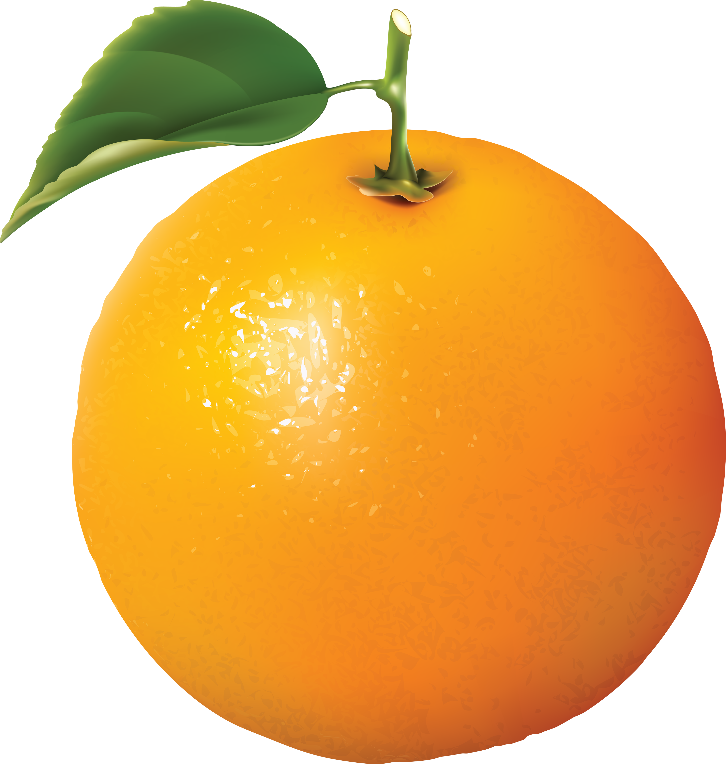 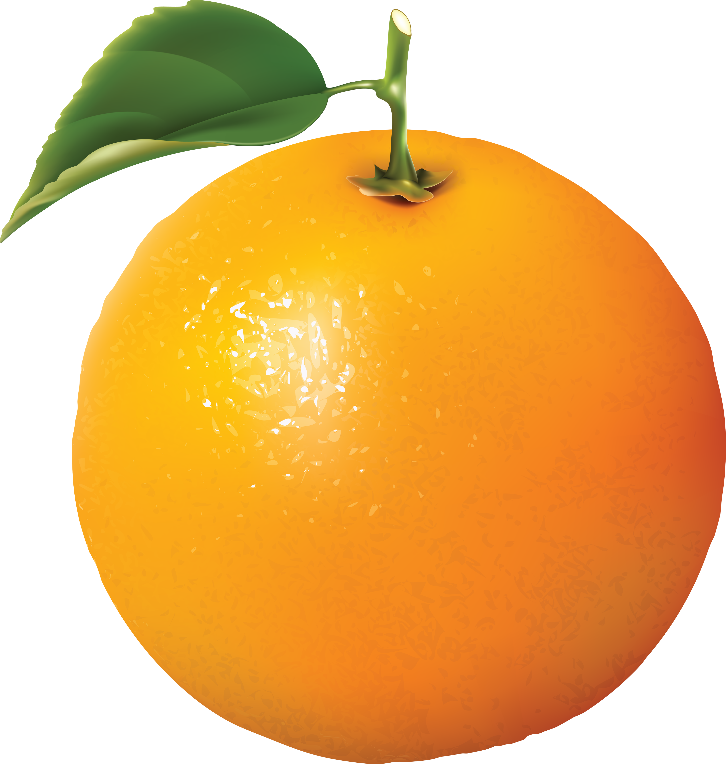 এখানে লব বড় এবং হর ছোট
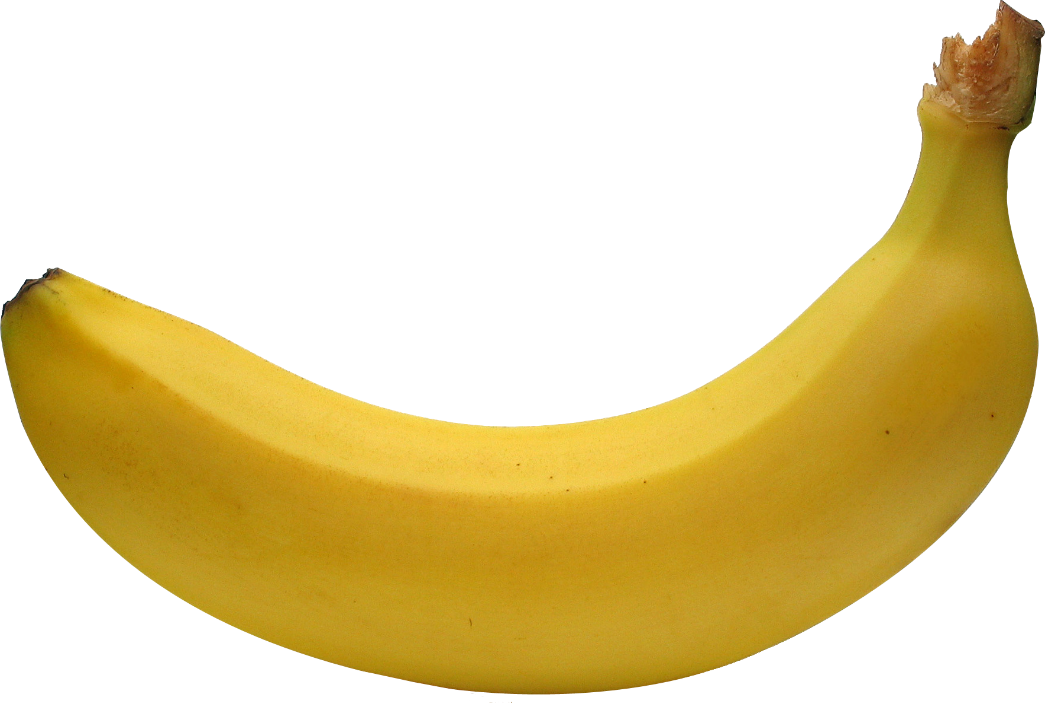 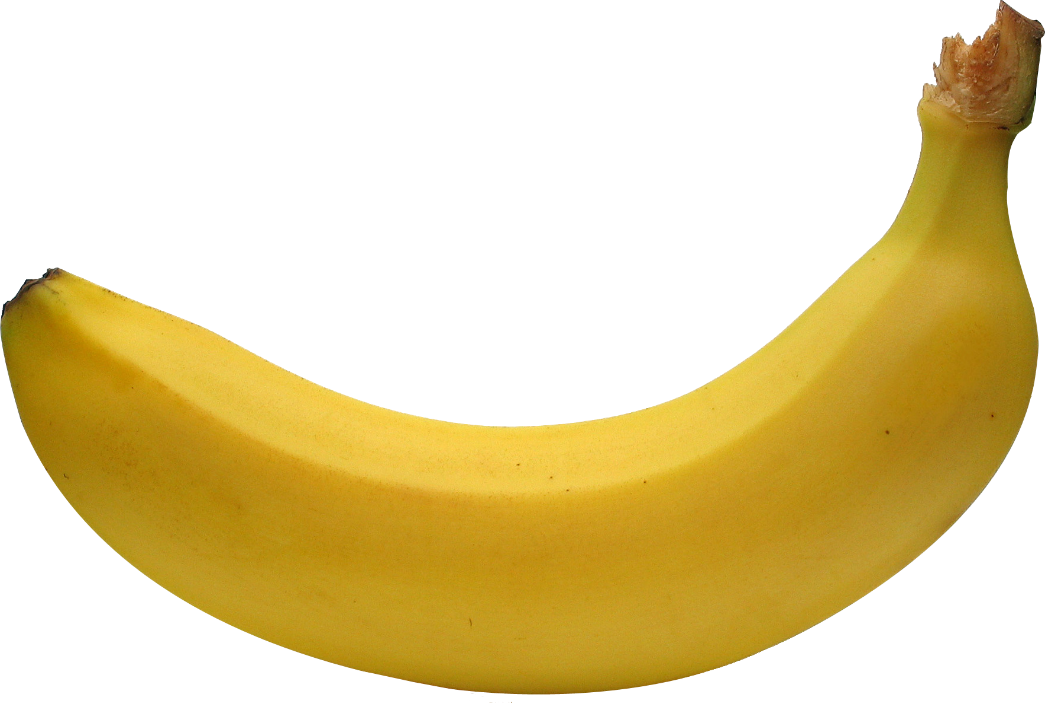 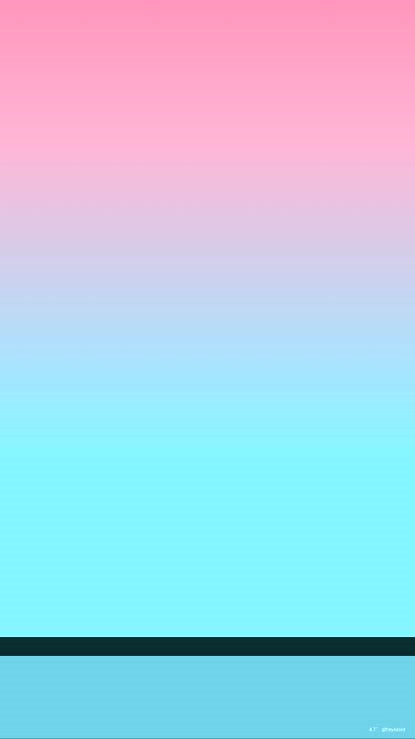 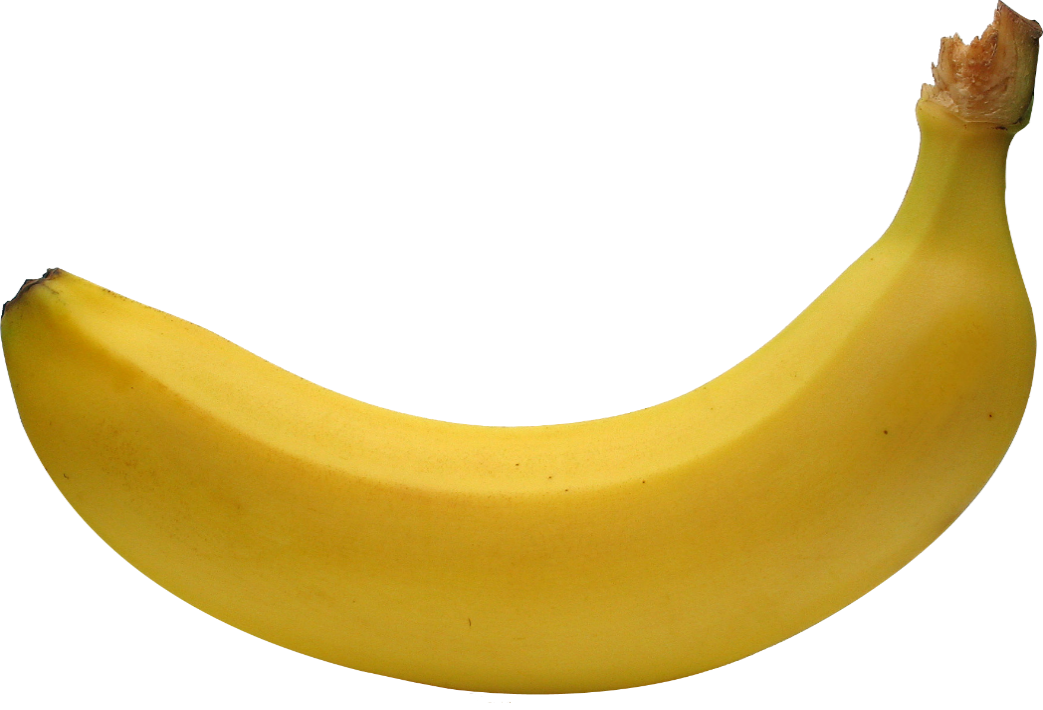 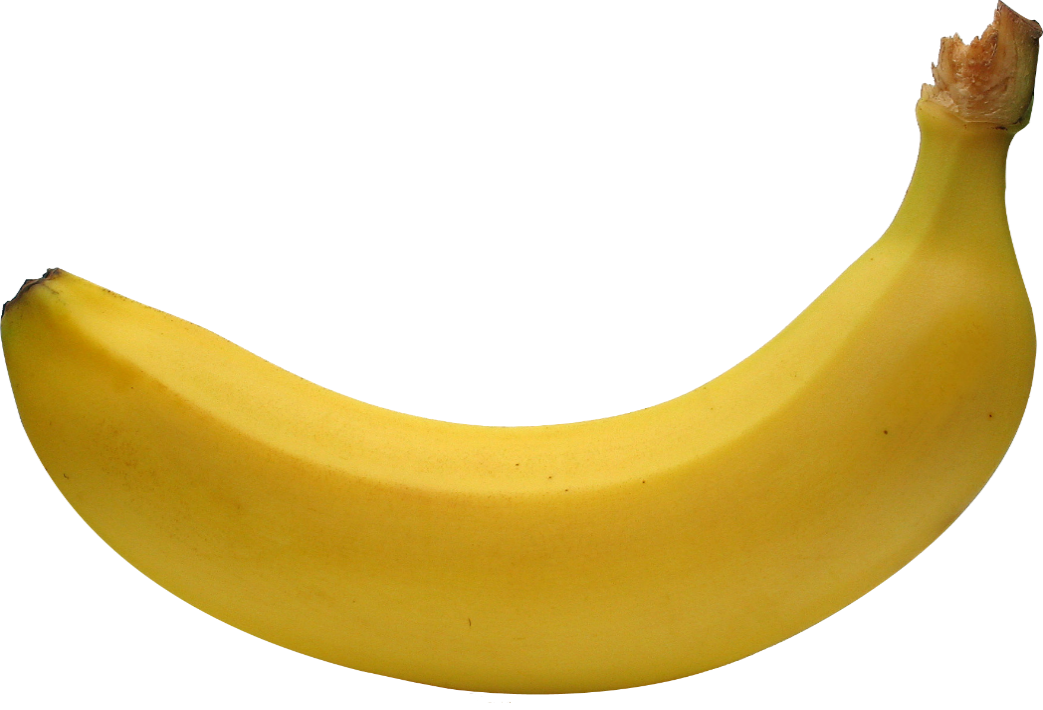 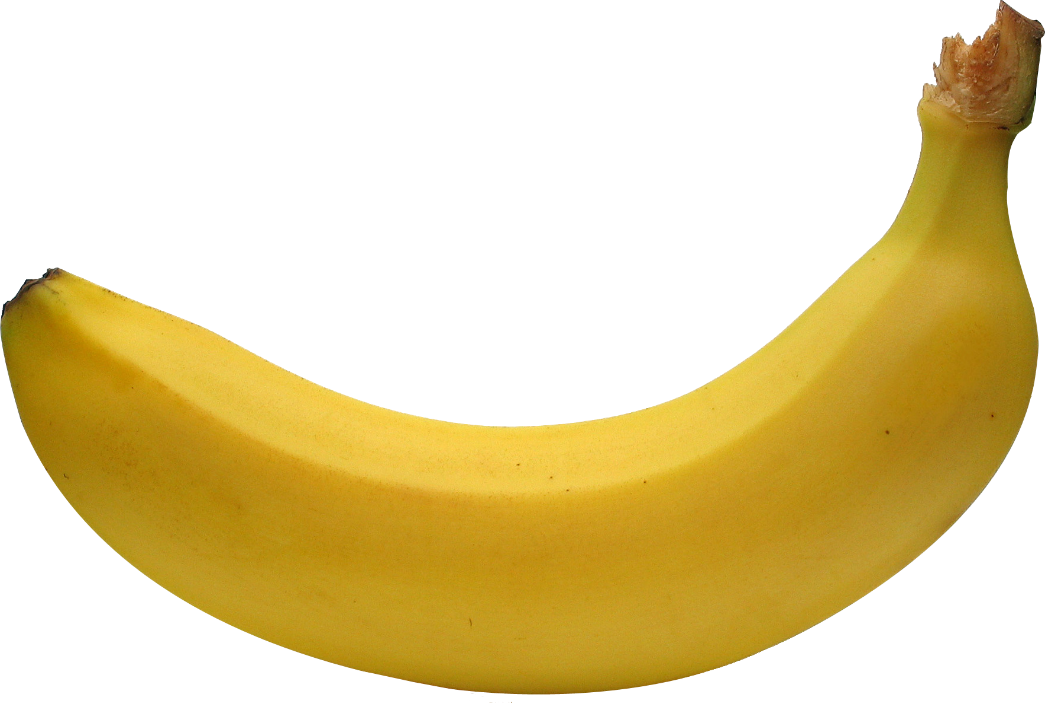 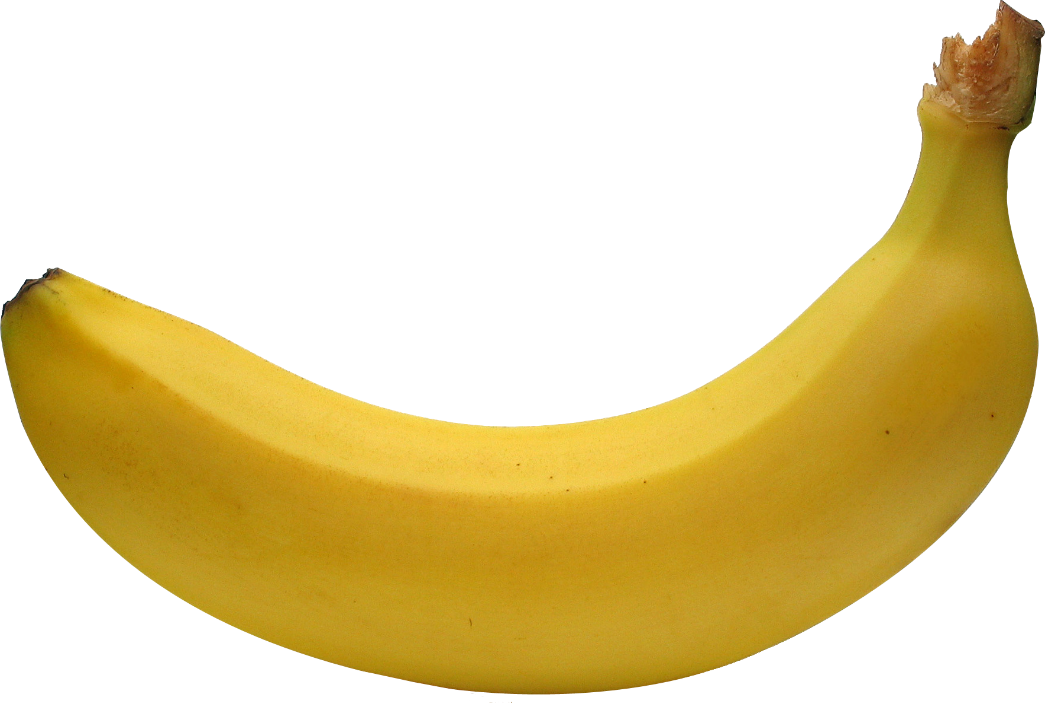 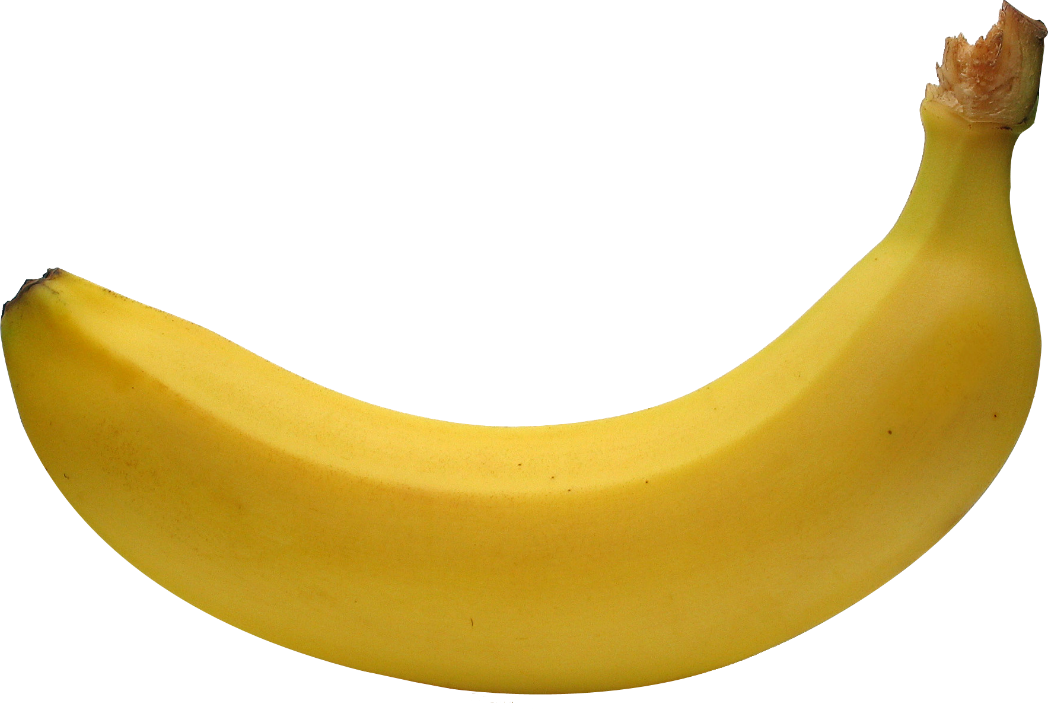 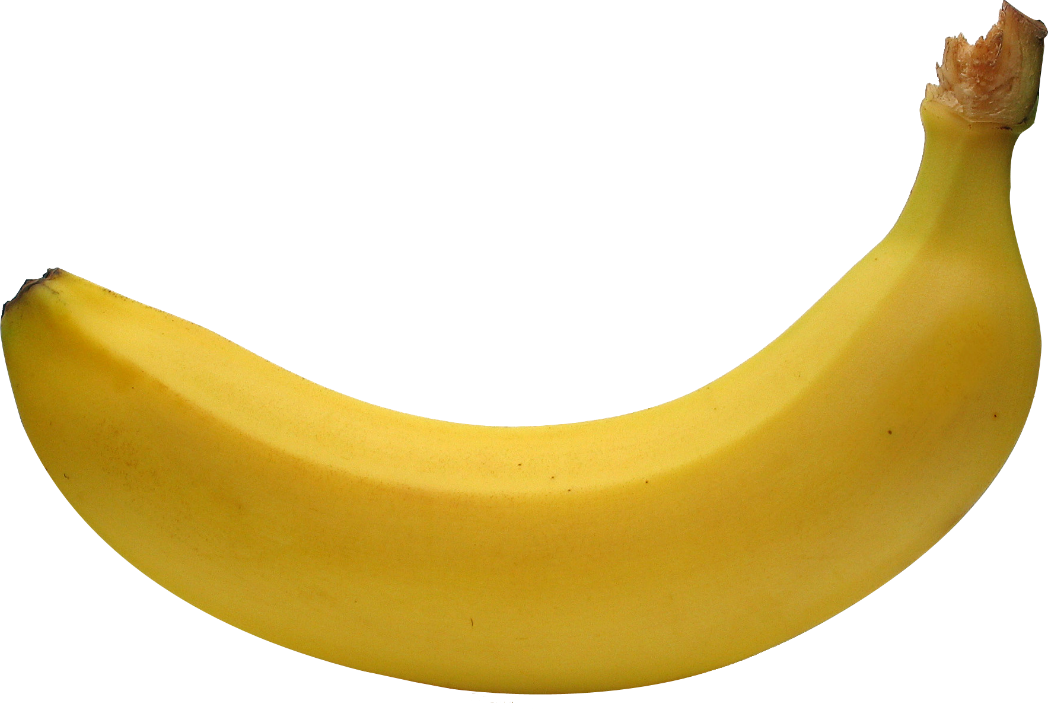 এখানে লব এবং হর সমান
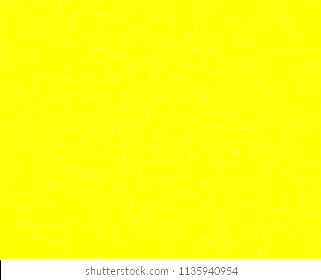 তাহলে এখন আমরা বলতে পারি, অপ্রকৃত ভগ্নাংশ কী?
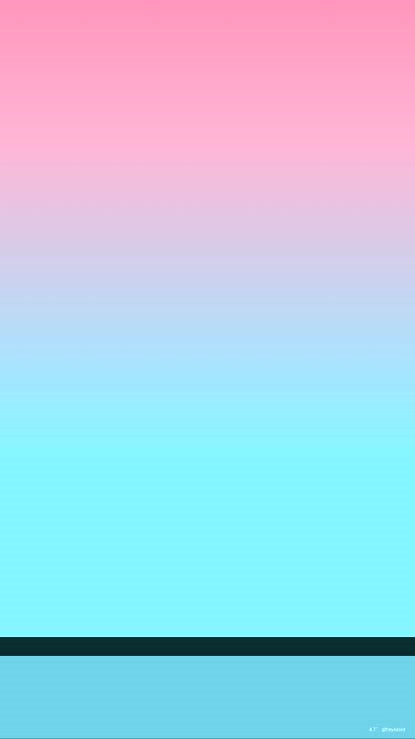 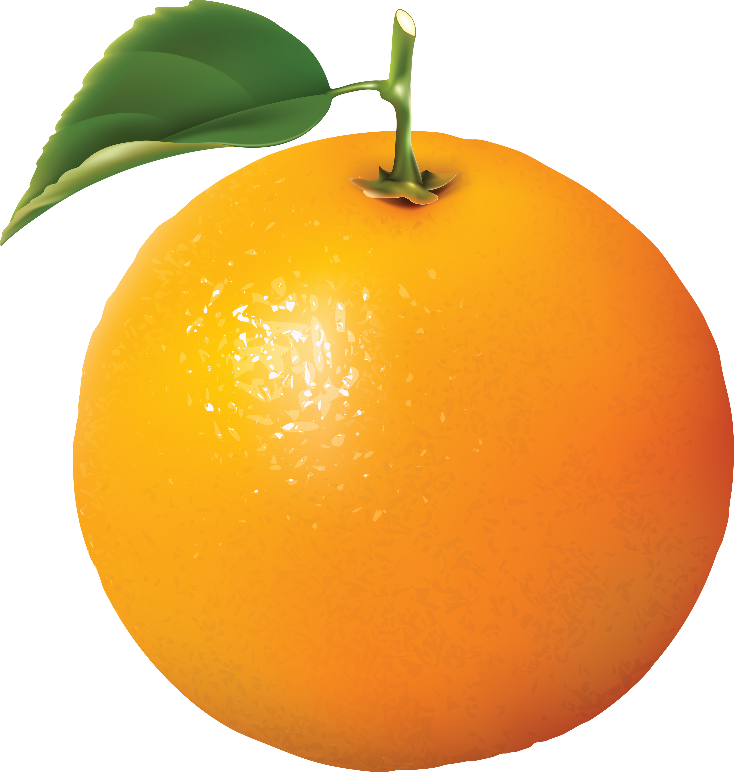 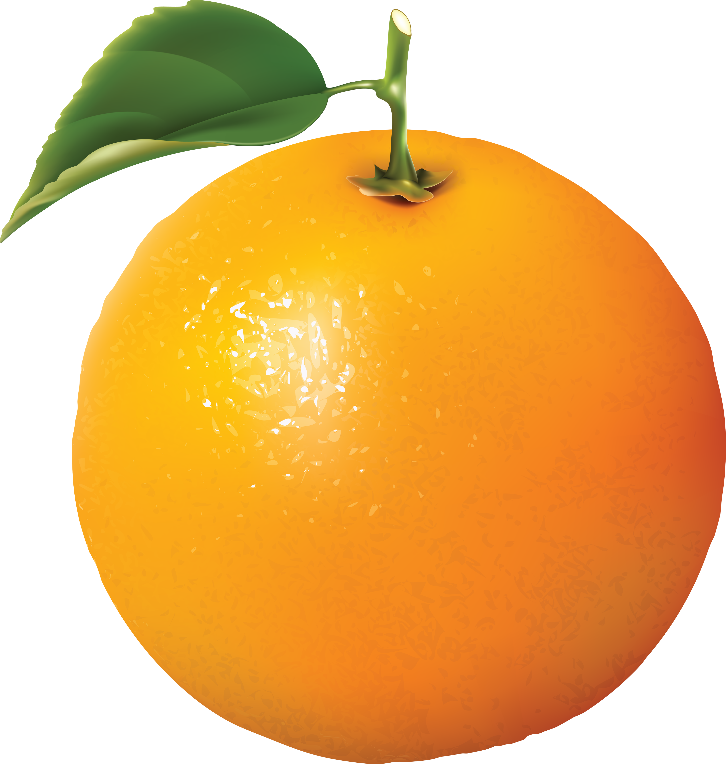 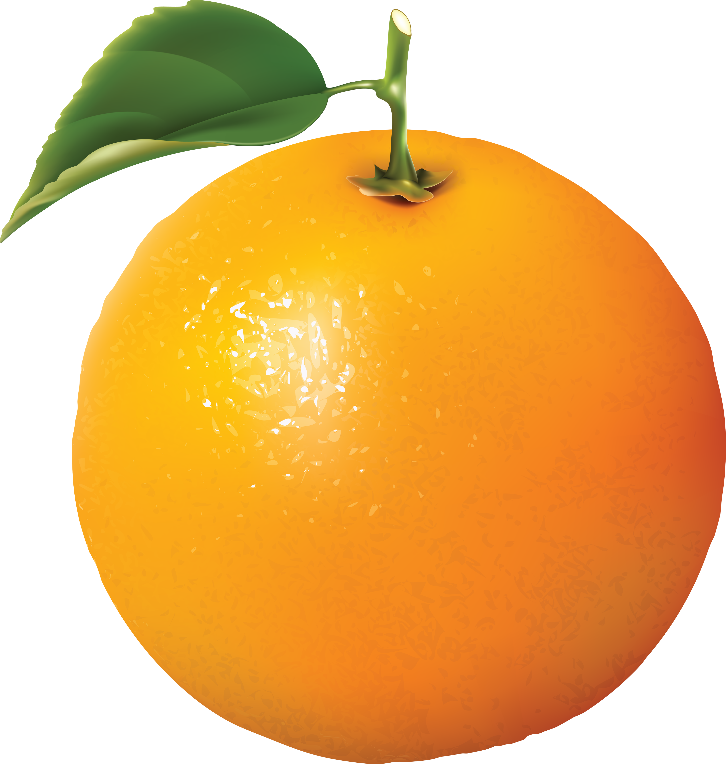 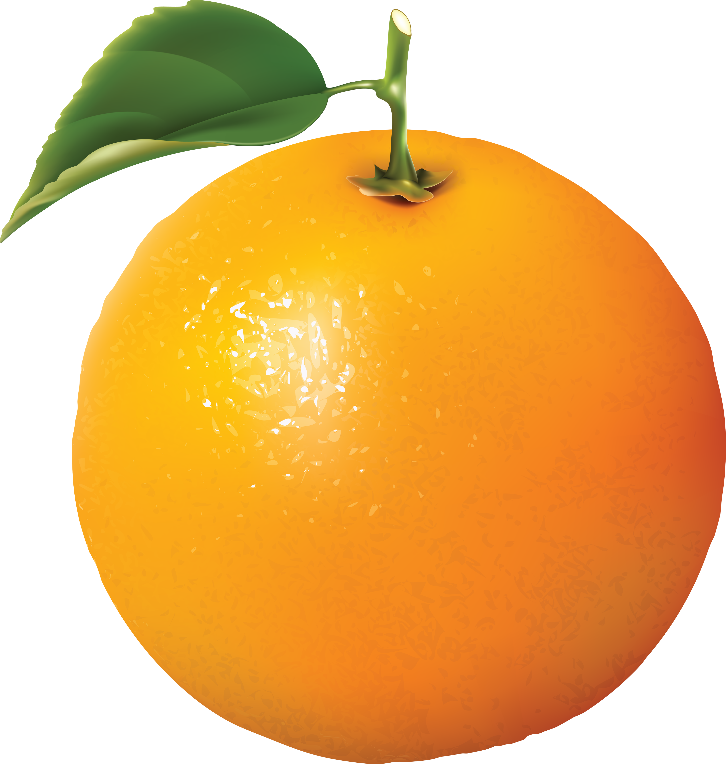 1
১টি আপেল
১টি আপেলের দুই তৃতীয়াংশ
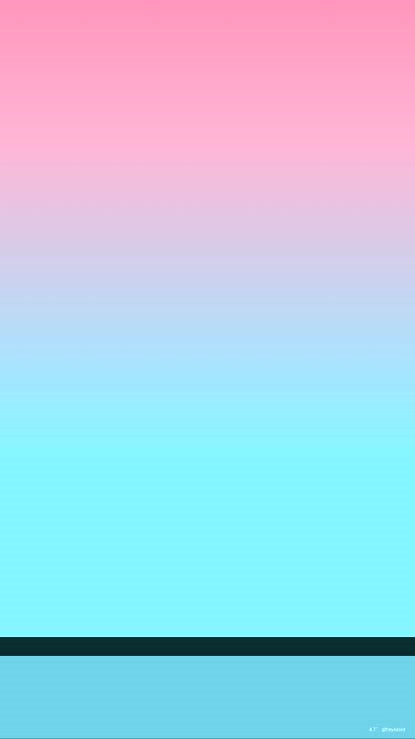 তাহলে আমরা বলতে পারি, মিশ্র ভগ্নাংশ কী?
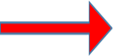 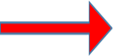 প্রকৃত 
ভগ্নাংশ
পূর্ণ সংখ্যা
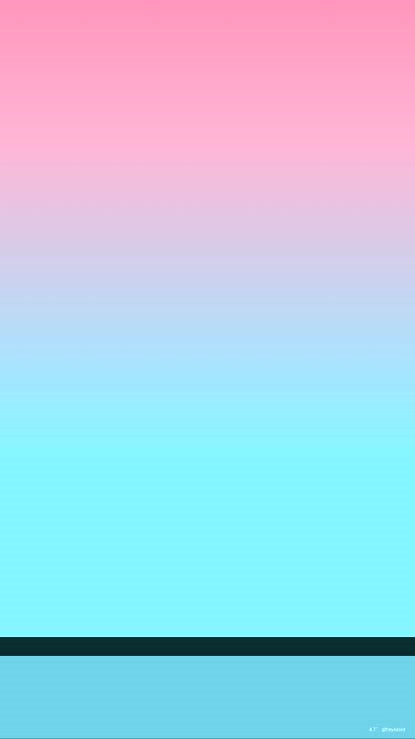 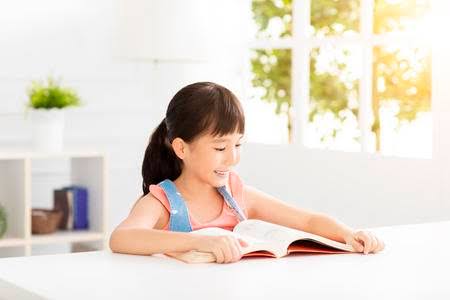 এসো আমরা পাঠ্যবই বের করি
পৃষ্ঠা নং – ৩৯
৬.২. অপ্রকৃত ও মিশ্র ভগ্নাংশ
এখানে অপ্রকৃত ও মিশ্র ভগ্নাংশের উদাহরণগুলো
     লক্ষ্য কর, যদি  কোনো উদাহরণ বুঝতে সমস্যা
     হয় তাহলে আমাকে বল।
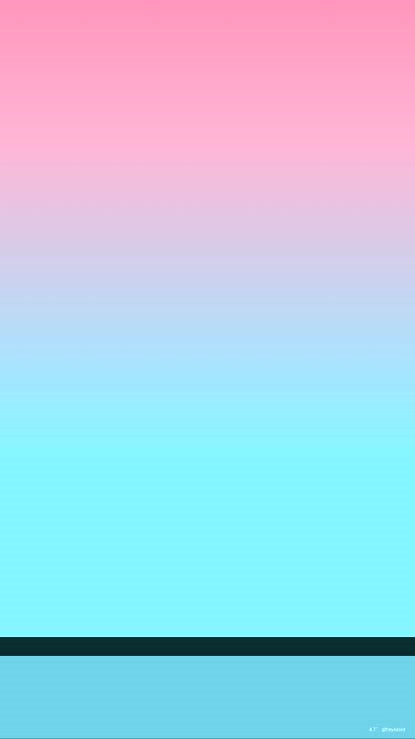 একক কাজ
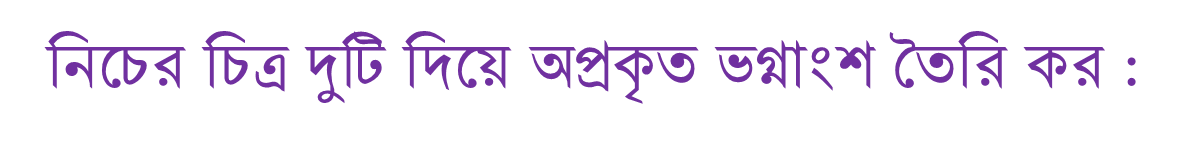 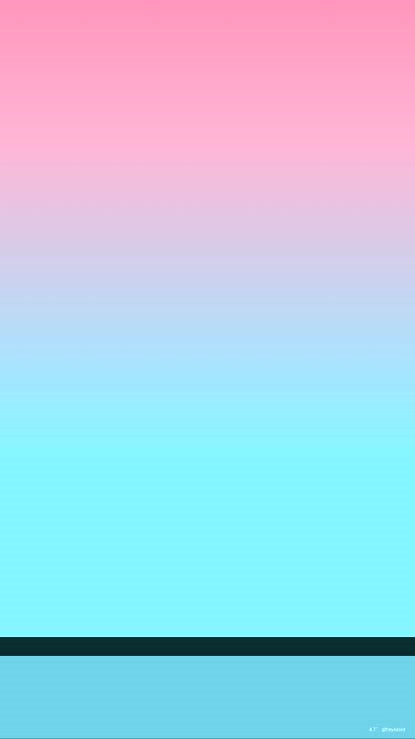 এবার এসো আমরা মিলিয়ে নেই
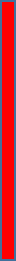 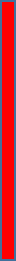 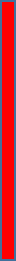 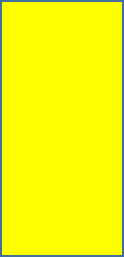 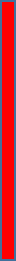 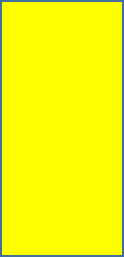 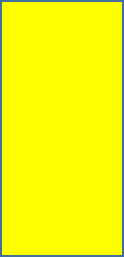 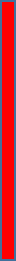 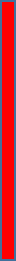 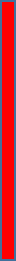 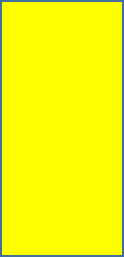 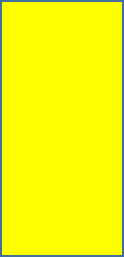 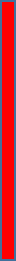 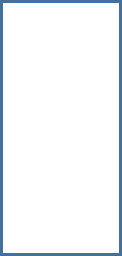 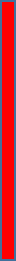 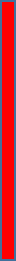 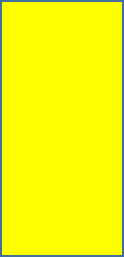 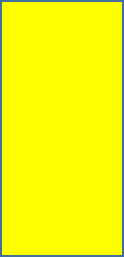 দুটি চিত্র মিলে হয়
অপ্রকৃত ভগ্নাংশ
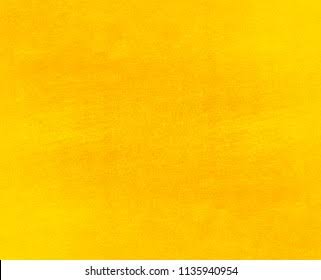 মিশ্র ভগ্নাংশকে অপ্রকৃত ভগ্নাংশে প্রকাশ করি :
(১)
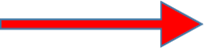 ০
২
১
১
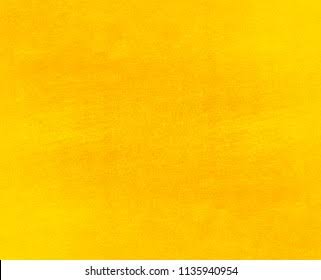 মিশ্র ভগ্নাংশকে অপ্রকৃত ভগ্নাংশে রূপান্তরিত করতে হলে :
১.  হরকে পূর্ণ সংখ্যা দ্বারা গুণ করে লব এর সাথে যোগ
       করি এবং প্রাপ্ত সংখ্যাটিকে লব হিসেবে বসাই। 
 ২.  হর একই থাকবে।
মিশ্র ভগ্নাংশ =                                    =  অপ্রকৃত ভগ্নাংশ
হর
৭
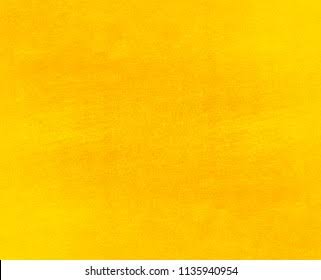 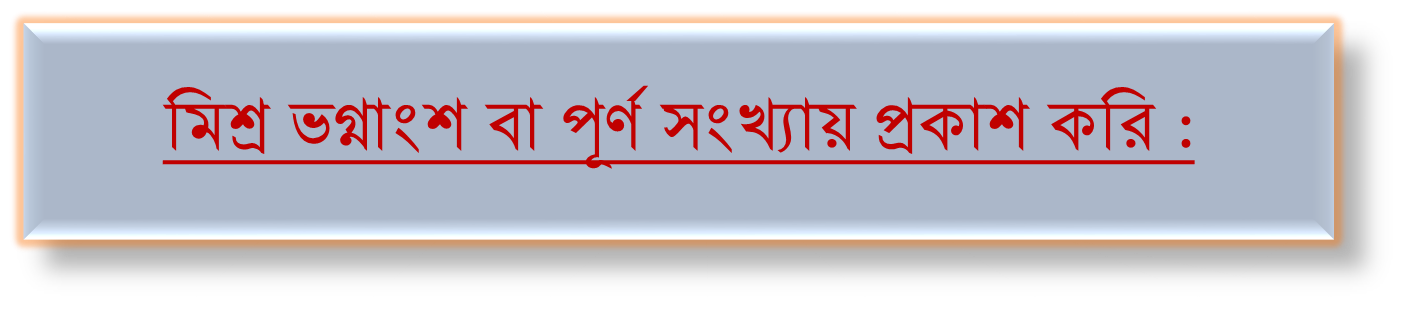 ৯ ÷ ৪ = ২ ভাগশেষ  ১
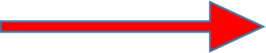 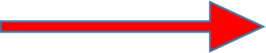 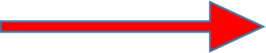 ৪
০
২
১
৪×২
১
৬ ÷ ৩ = ২
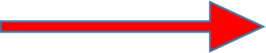 ২
০
১
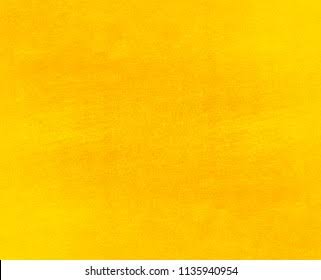 অপ্রকৃত ভগ্নাংশকে মিশ্র ভগ্নাংশে রূপান্তর
অপ্রকৃত ভগ্নাংশকে মিশ্র ভগ্নাংশে রূপান্তর করতে :
    ১.  লবকে হর দ্বারা ভাগ করি। 
    ২.  ভাগফলকে পূর্ণসংখ্যা অংশে এবং ভাগশেষকে
        লব হিসেবে লিখি। 
    ৩.  হর একই থাকবে।
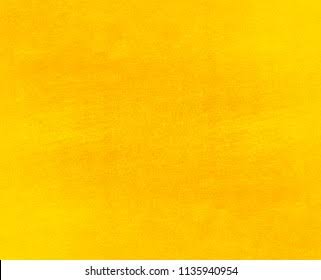 অপ্রকৃত ভগ্নাংশকে মিশ্র ভগ্নাংশে পরিণত করার আরও কিছু উদাহরণ লক্ষ্য করি :
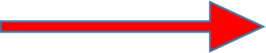 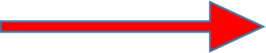 ১
৫
২
৩
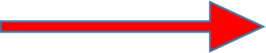 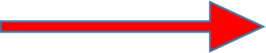 ২১
২
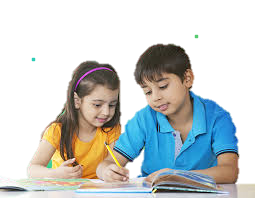 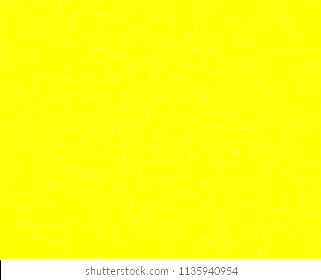 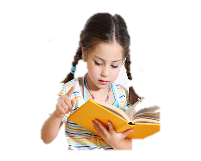 দলীয় কাজ
পাঠ্য বইয়ের ৪০ পৃষ্ঠা বের কর।
(৩) নং অপ্রকৃত ভগ্নাংশটিকে চিত্রের সাহায্যে মিশ্র     
    ভগ্নাংশে প্রকাশ কর।
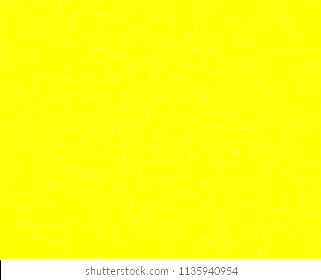 মূল্যায়ন
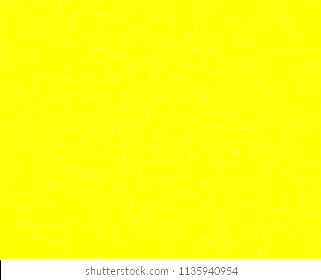 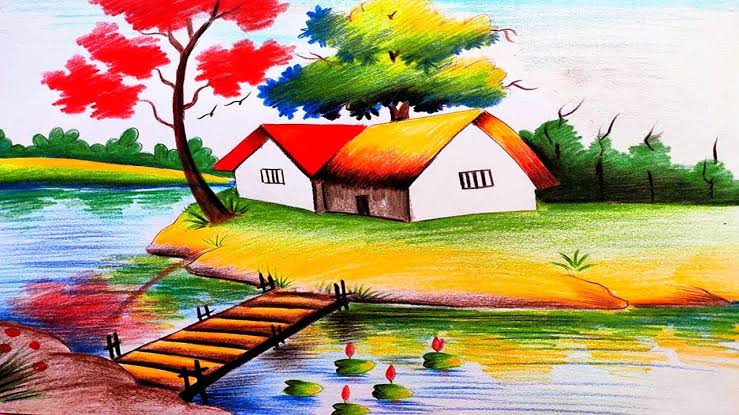 বাড়ির কাজ
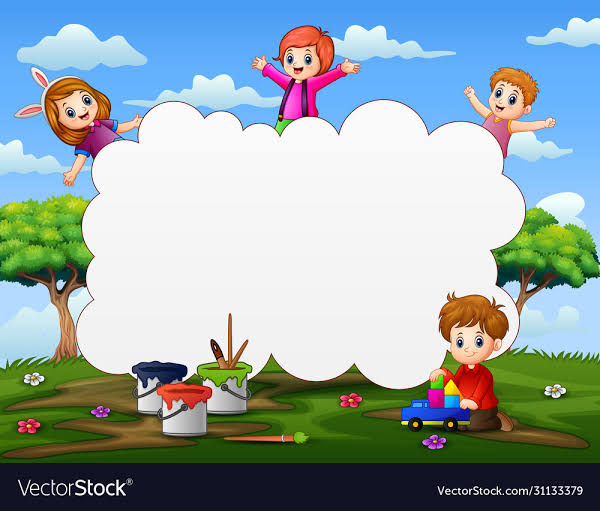 ধন্যবাদ সবাইকে